EMFAF portfolio of projects on algae and blue bioeconomy
Synergies and clustering workshop, Rome 12th December 
Charlotte JAGOT, CINEA
Portfolio of EMFF projects
Seaweed 
Seaweed cultivation
High value products from Invasive seaweed 
Restoration of macro-algal forests
Circular biobased projects :
Bioactive fish packaging from shrimp waste
Biobased ropes for mussel aqauculture and algae farming in an IMTA approach
Microalgae:
New alternative and sustainable sources of food
Eco-friendly Biopesticides based on microalgae and circular approach
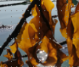 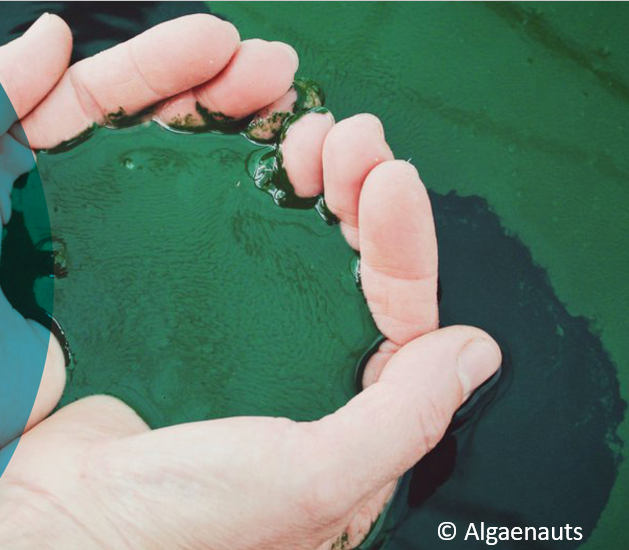 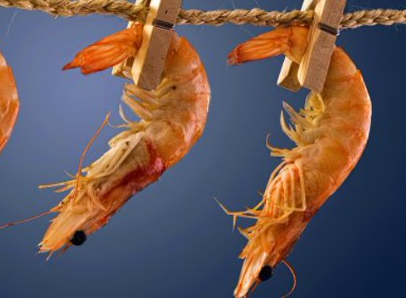 ,
[Speaker Notes: 9 projects
Blue labs, demo projects and BLUEINVEST grants
Consortia vs. Monobneficiary
Research, demonstration activities, access to market]
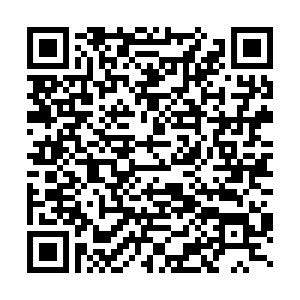 EMFAF-2022-PIA-FLAGSHIP-6-BALTIC
OBJECTIVE: Reorienting fishers to ocean regeneration activities
SCOPE
Knowledge creation and sharing, and identification of skills and training for regenerative ocean farming;
Access to space and water, (marine protected areas);
Permitting and authorisation processes (installation of regenerative ocean farms);
Demonstration activities for setting and operating regenerative ocean farming.
Baltic Sea (Topic 6): EUR 600 000
Co-funding: 80%
Partners: Min 3 - from 2 EU MSs
Horizon Europe
WP 2023-2024 : here

several topics on algae

Join the infoday: https://rea.ec.europa.eu/funding-and-grants/horizon-europe-cluster-6-food-bioeconomy-natural-resources-agriculture-and-environment_en
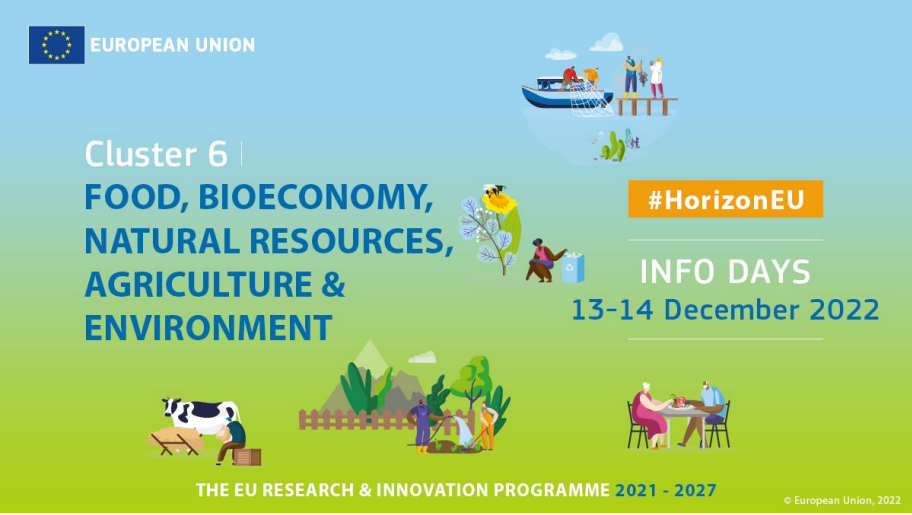 
[Speaker Notes: HORIZON-CL6-2024-FARM2FORK-01-7: Impact of the development of novel foods based on alternative sources of proteins 
HORIZON-CL6-2023-CircBio-01-8: Eco-friendly consumer products – low-toxicity/zero pollution construction bio-based materials 
HORIZON-CL6-2023-CircBio-01-11: Novel culturing of aquatic organisms for blue biotechnology applications]
CBE JU
WP to be adopted  before the end of the year https://www.cbe.europa.eu/

« SAVE THE DATE » INFODAY :   20/04/2023
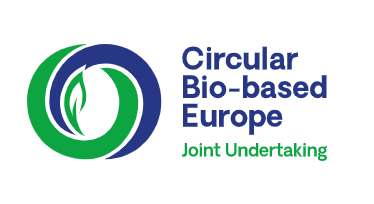 Thank you!#BeGreenGoBlue